Protestant Reformation
WH II #3
The Protestant Reformation
Let’s first examine what Protestant Reformation means… what’s your guess?
________ant = protest, to publically declare.
Protestant = new religious direction, contemporary denominations include _________________, Presbyterian, Quaker, Lutheran, etc.
_________ation = process of change, improvement. 
__________________________= 
Attempt to alter or improve religious beliefs by going against the old way.
The Protestant Reformation
Who ruled the world of religion at this point?
The ____________________________________:
Nobles on the periphery of the Roman Catholic Church began to ____________________________________ ___________
English and German nobles grew tired of _________ 				________________________
					> “Instead of saving the 					souls of the dead and sending 				them to Heaven, they gorge 					themselves at banquets after 					funerals.”
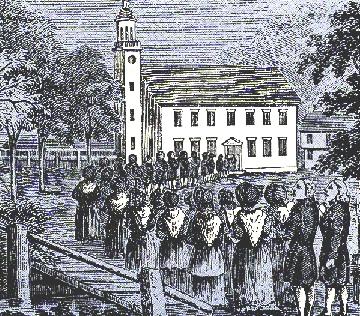 Church Abuses
________were very interested in politics and having political power; this led to ___________________ ________.  They used their high ranking positions for self gain instead of helping others.
Popes lived lavish lifestyles; to pay for this they increased fees for services and started promoting the ______________________ 
	_______________________________                                               _______________________________
Many _____________urged for a return                             to the simple ways of the early                          Church.
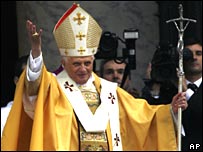 _________________
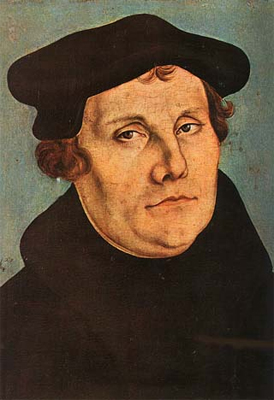 ___________priest and professor of                          theology led the _____________                               ___________________________.
Luther’s fundamental beliefs:
______________________________
__________________________________
		not the Pope’s interpretation of faith.  
___________________________________	(Individualism).
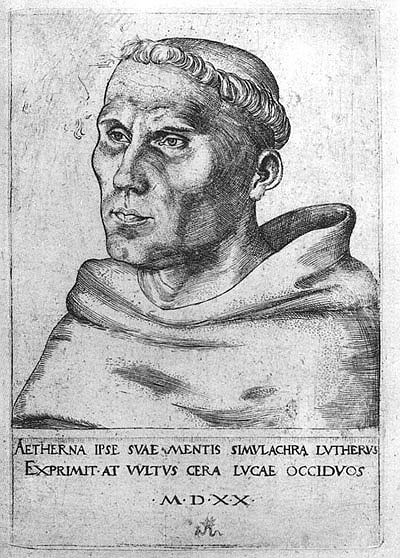 Turning Points for Luther
Early in life, Martin Luther was studying to be 		a lawyer.  As he rode from home to university 		one evening during a thunderstorm a _______ 		____________________________________.  
			He yelled out in fear, ____________________ ________And he honored that vow for the rest of his life.
1517 – a priest in Luther’s home town, _________________ ____________to help pay for the rebuilding of St. Peter’s Cathedral in Rome.
	______________________________________                                                               _______________________________
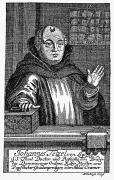 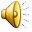 More on Luther…
Wrote the _______________~
	(1517) Paper including 95                                                issues with the Church.
	He nailed them to the                                         Church’s doors.
Thought that all children                                            should learn to read the Bible.                                           ________________________                                             ______________Vernacular.
Emphasized the sermon                                                         not Mass.
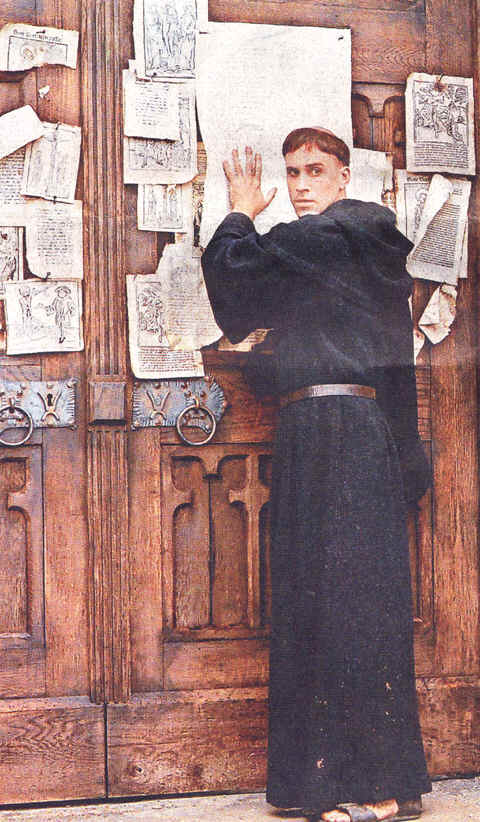 More on Luther…
Due to his radical ideas and his 				refusal to ________ the _______
 				______________________					and declared him an outlaw.
				By 1530 his following had 					spread from Northern Germany.
				They called themselves 					___________  and started the 				“Protestant Reformation” – 				those who _________________ 				_________________________.
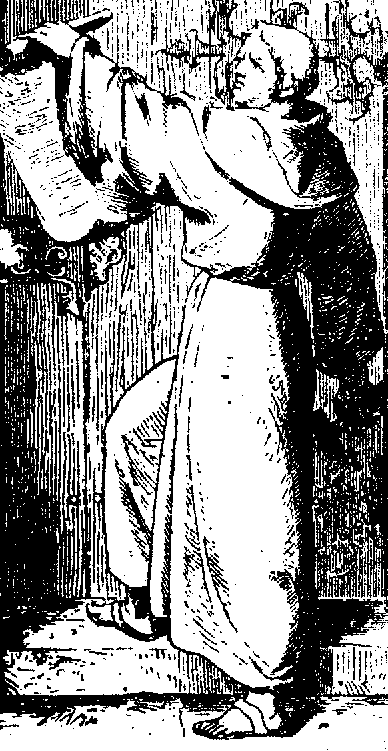 John Calvin
____________priest and lawyer.
Like Luther, believed you could _________________ __________________________________________ ___________
Published the “Institutes of Christian Religion”- offered advice on how to run a Protestant Church.
Led a community in Geneva, Switzerland.
___________________________,                             thrift, honesty, and morality.
Banned fighting, swearing,                                  laughing in church, and                                         dancing.
Model community; utopia.
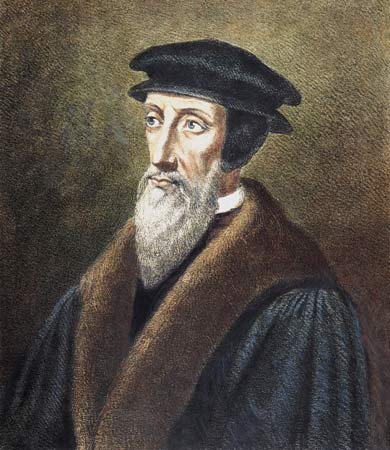 Calvinism…
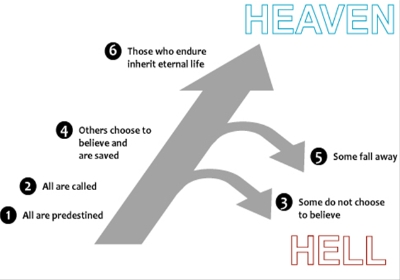 ___________________ ~ 
________________________________.
Believed that we all ________________.
					
					Your faith could only be 					revealed by living a 						_____________________ 					_________.
					Calvinism helped _______ 					______________________	 				throughout Europe.
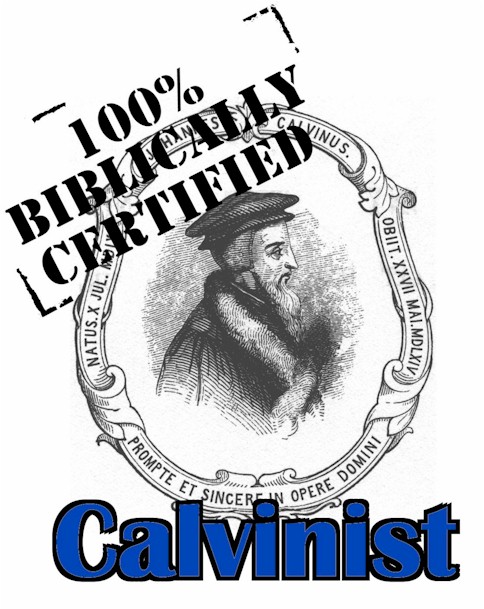 The Spread on Info & Education
_________________________________________ 
It allowed Bibles to be printed _______________ ____________ and made them faster, easier, and cheaper which ___________________________ ____________.
The Church could not                                                      burn them all.
Helped ____________                                               _________________                                             ____________.
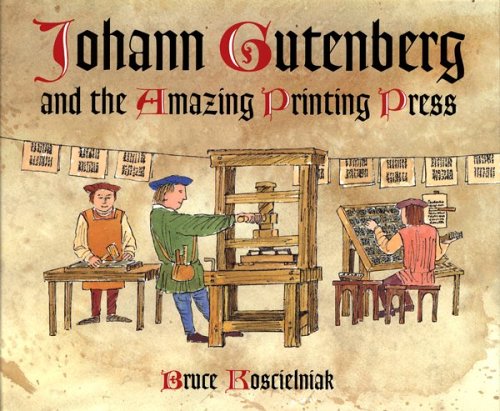